1.  Soch  qaizgogi  kuplarda  ushraidegan yuqimli  kasallik.
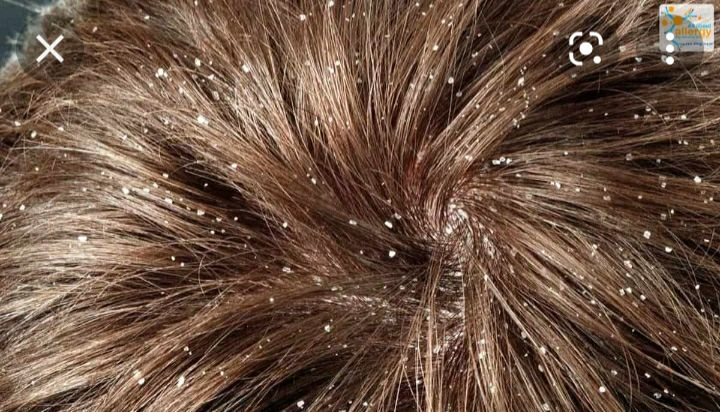 2.  Sochlarni  tozza  va tiz  tiz yuvmaslikdan  yoki  yuqtirichdan    paido  bõladi.
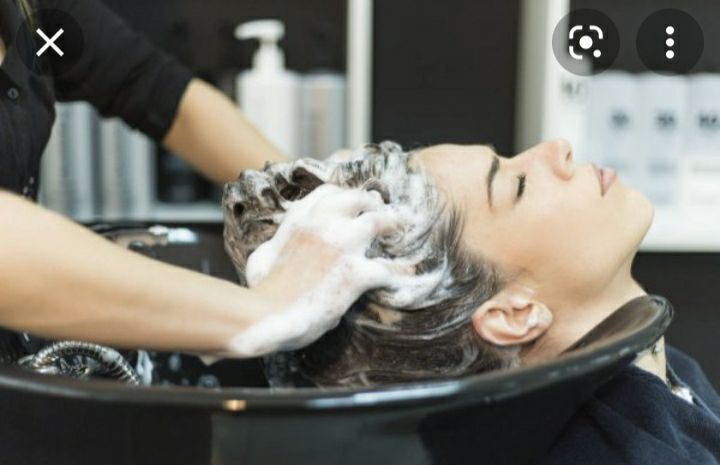 3.   Soch qaizgogi sachoq, taroq, sochda  ishlatiladegan asboblardan  va  bosh kimlardan  paido  buladi.
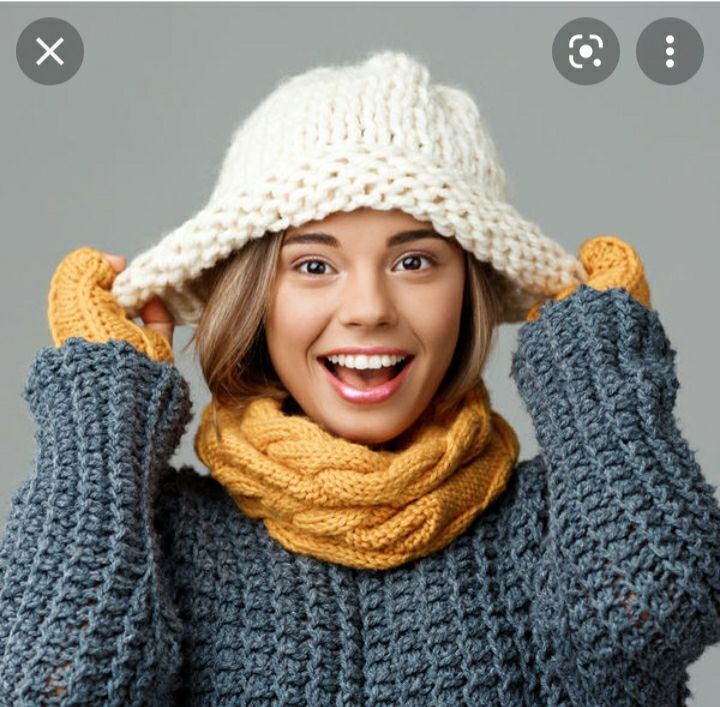 4.  Soch  qaizgogini  dermatolog  Yoki qaizgog  uchun  maxsus  dori  , shampunlar  bilan   davolash  mumkin.
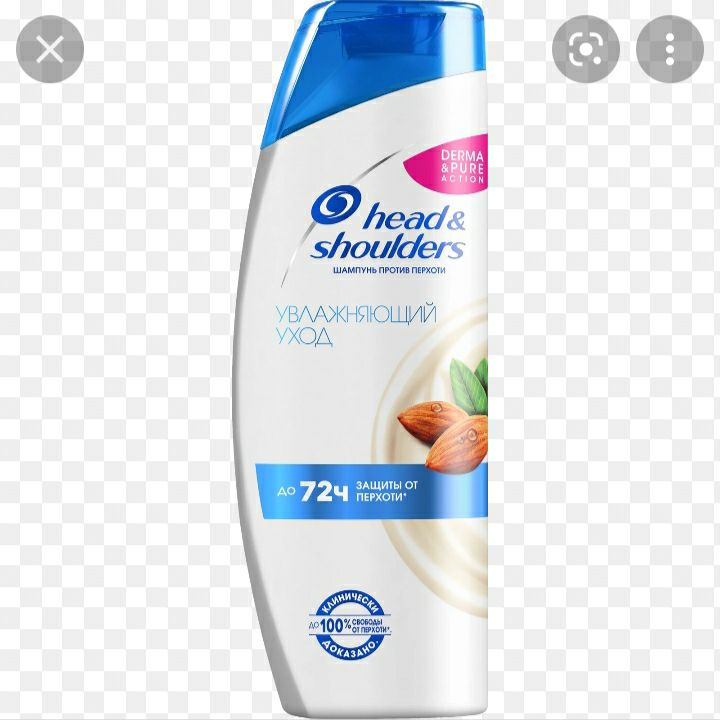 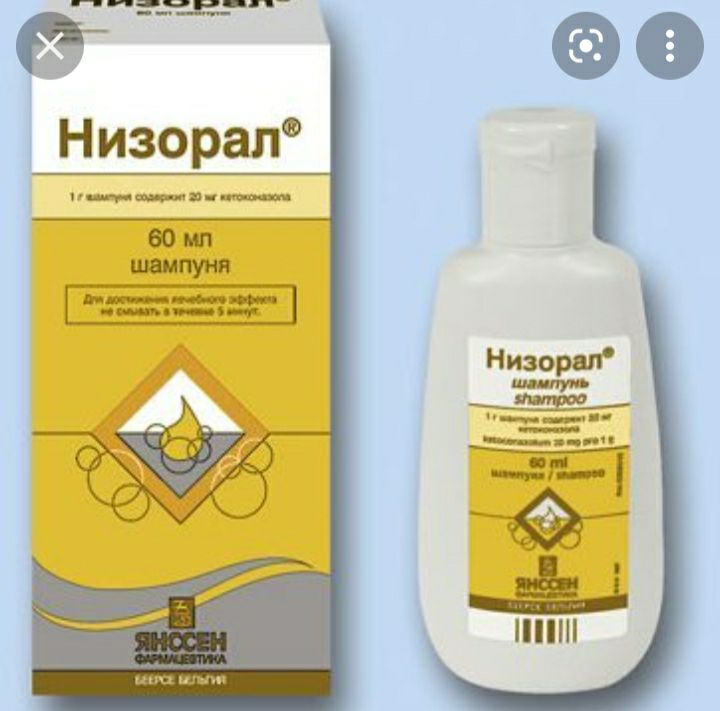 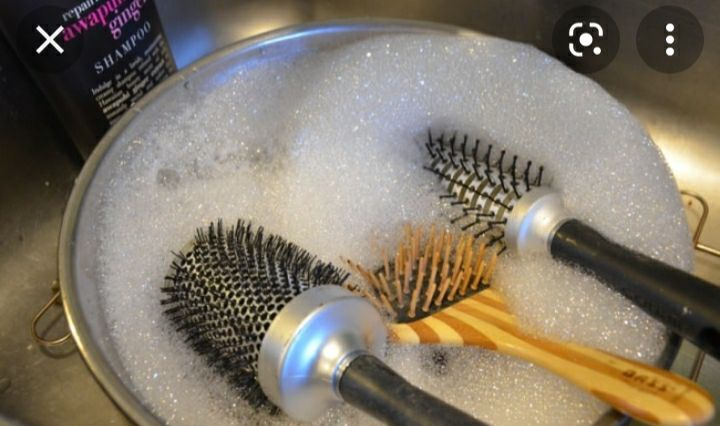 5.  Qaizgog  tushmaslik  uchun  
Giginaga  rioya  qilib  taroq  va  soch  asboblarini  stirilizasiya qilish   kerak. 5.  Qaizgog  tushmaslik  uchun  
.
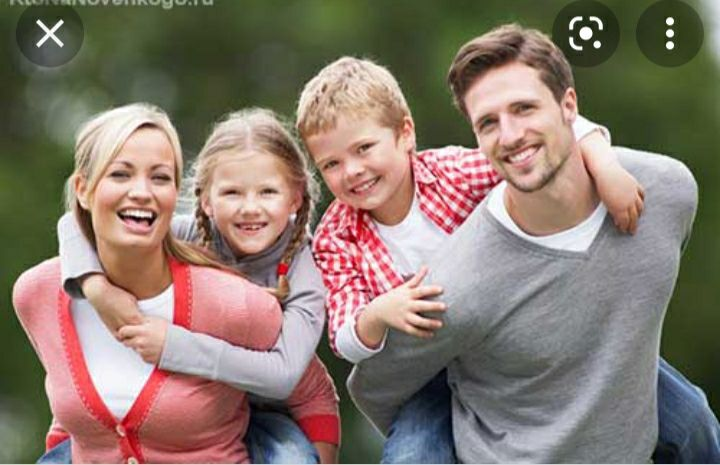 6.  Soch   qaizgogi ayollarda,  erkaklarda   va  bolalarda  ham  ushraidi.
7.  Qaizgog   bulgan  sochlarni   kup  tegenmaslik   va  alohida  taroq  ishlatish  kerak.